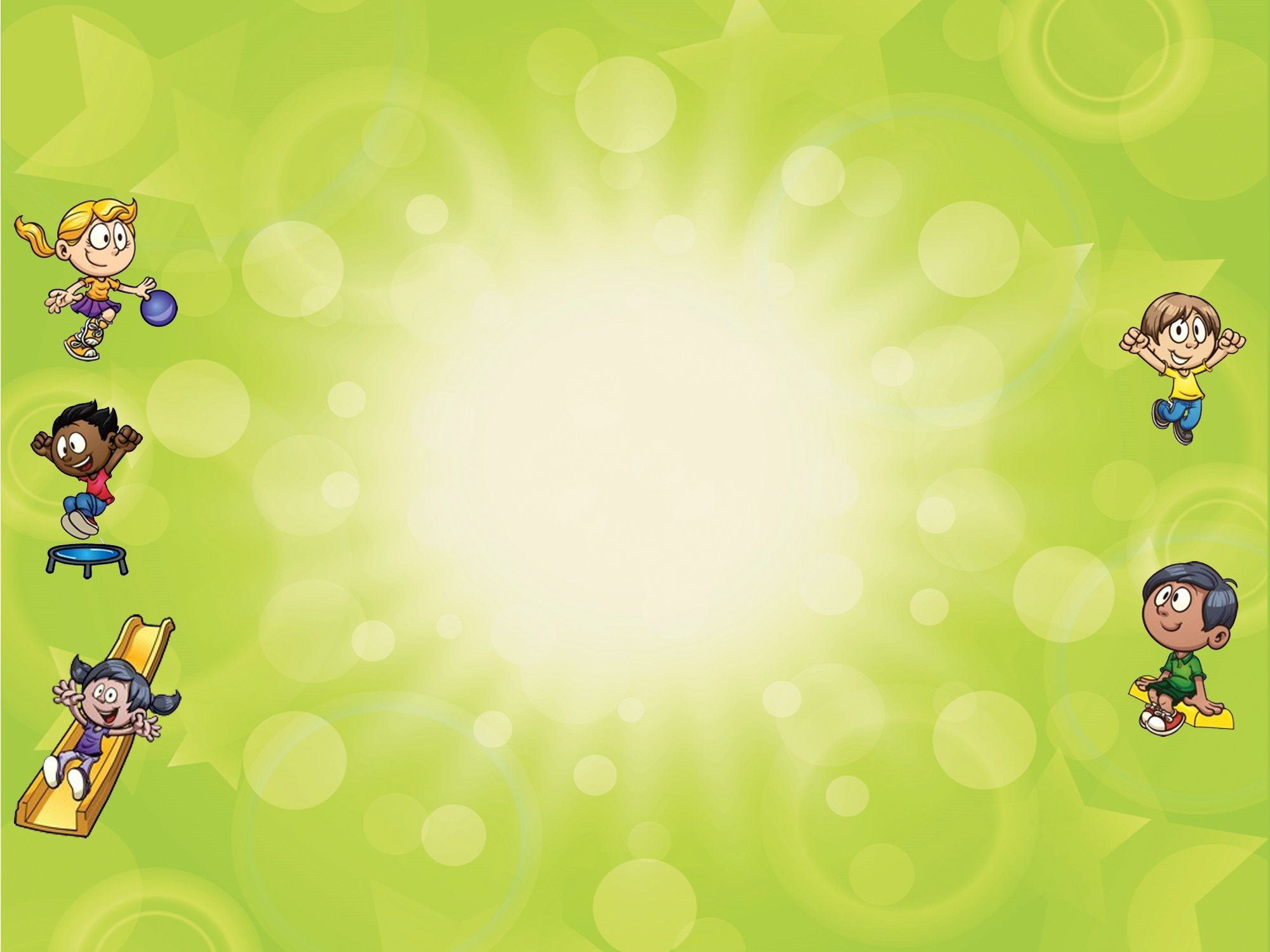 Муниципальное автономное дошкольное образовательное учреждение
 «Детский сад №49»




        Спортивный праздник
«Спасы встречай-урожай собирай!»
(группы №13,14)
 
  
  




                                                                                       Июль 2023
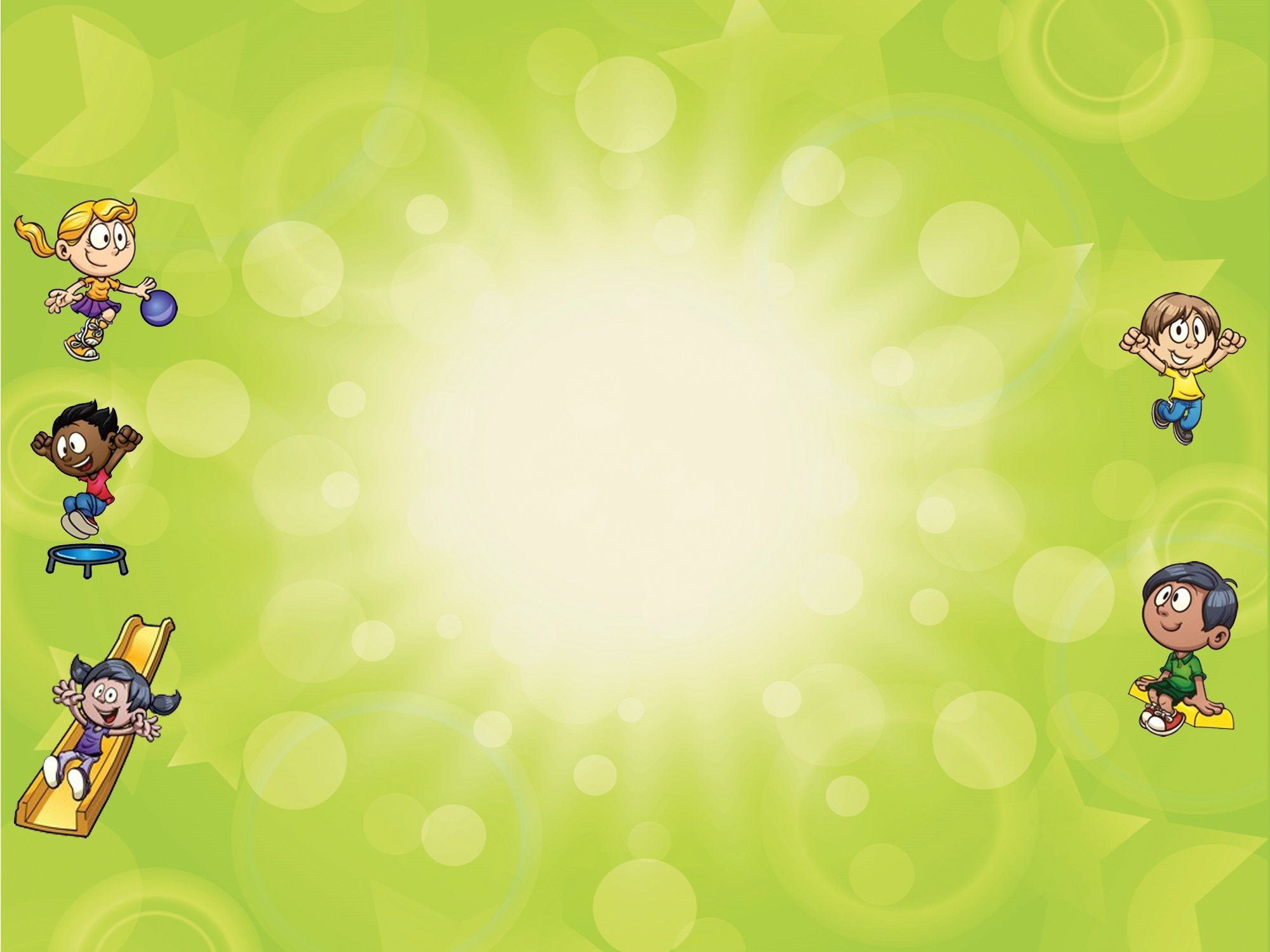 Цель: ознакомление детей с народными традициями; способствование формирования у детей основ здорового образа жизни.
 
Задачи: 
Расширять кругозор детей; 
Содействовать развитию игровой деятельности; 
Формировать у детей умения соблюдать нормы и правила поведения в процессе совместной игры;
Развивать координацию движений, ориентацию в пространстве;
Обогащать двигательный опыт детей.


Время проведения: 11 августа 2023 г. 
Место проведения: на базе МАДОУ «Детский сад №49» (3 корпус) 
Участники: дети групп №13, №14. 
Воспитатели: Ефимова А.В, Некрасова Н.С.
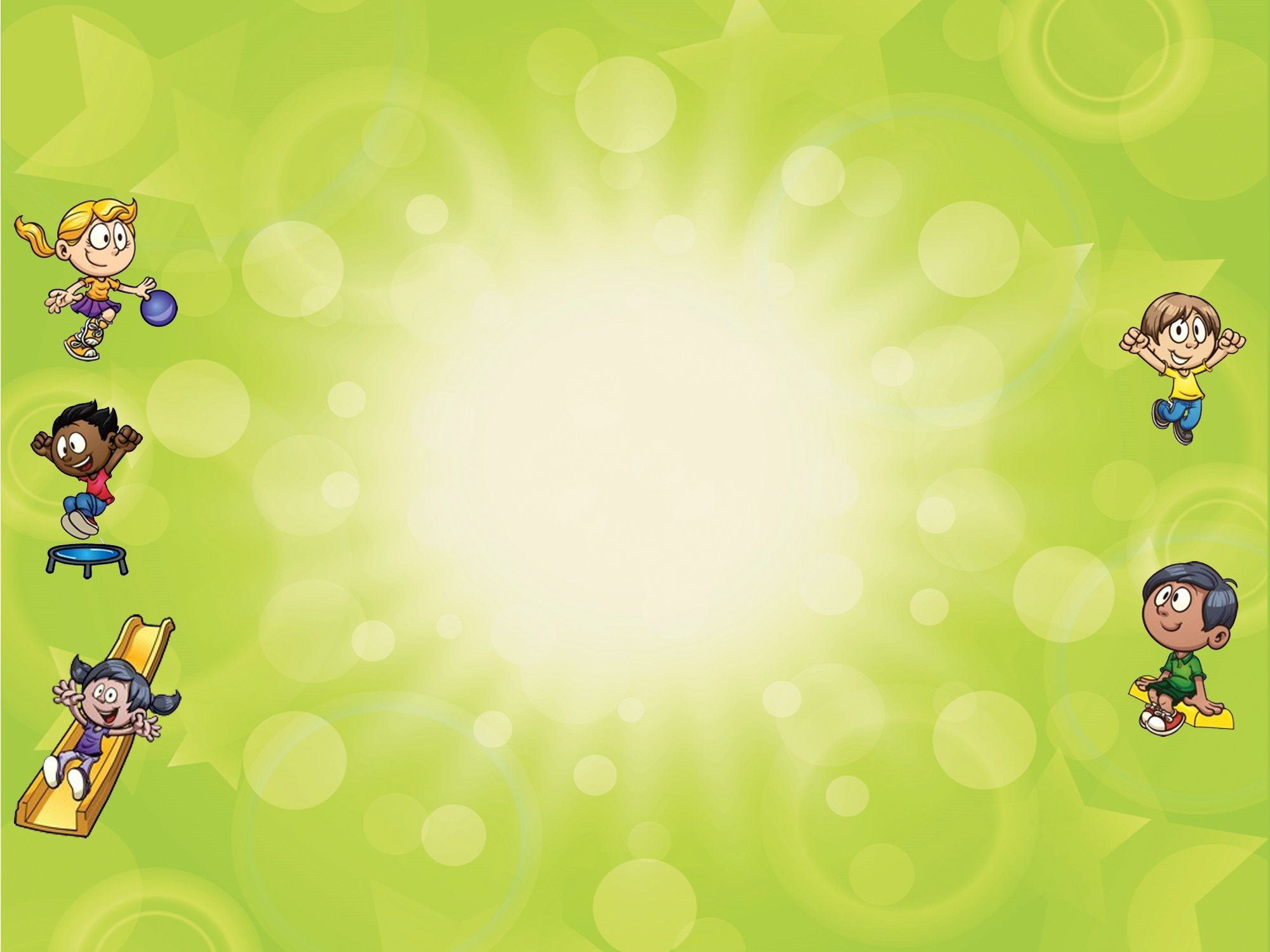 ЭСТАФЕТА «СОБЕРИ СОЛНЫШКО»
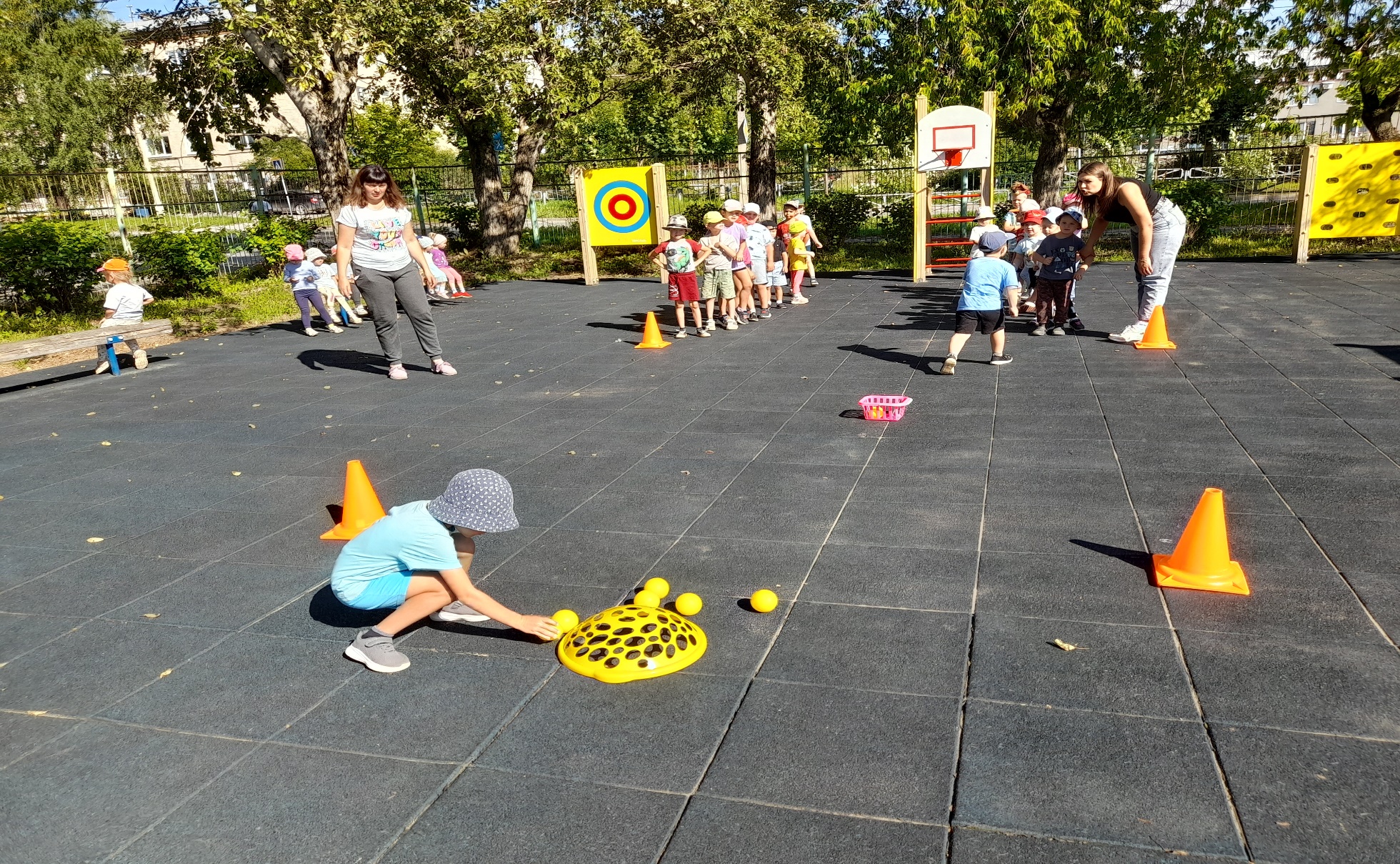 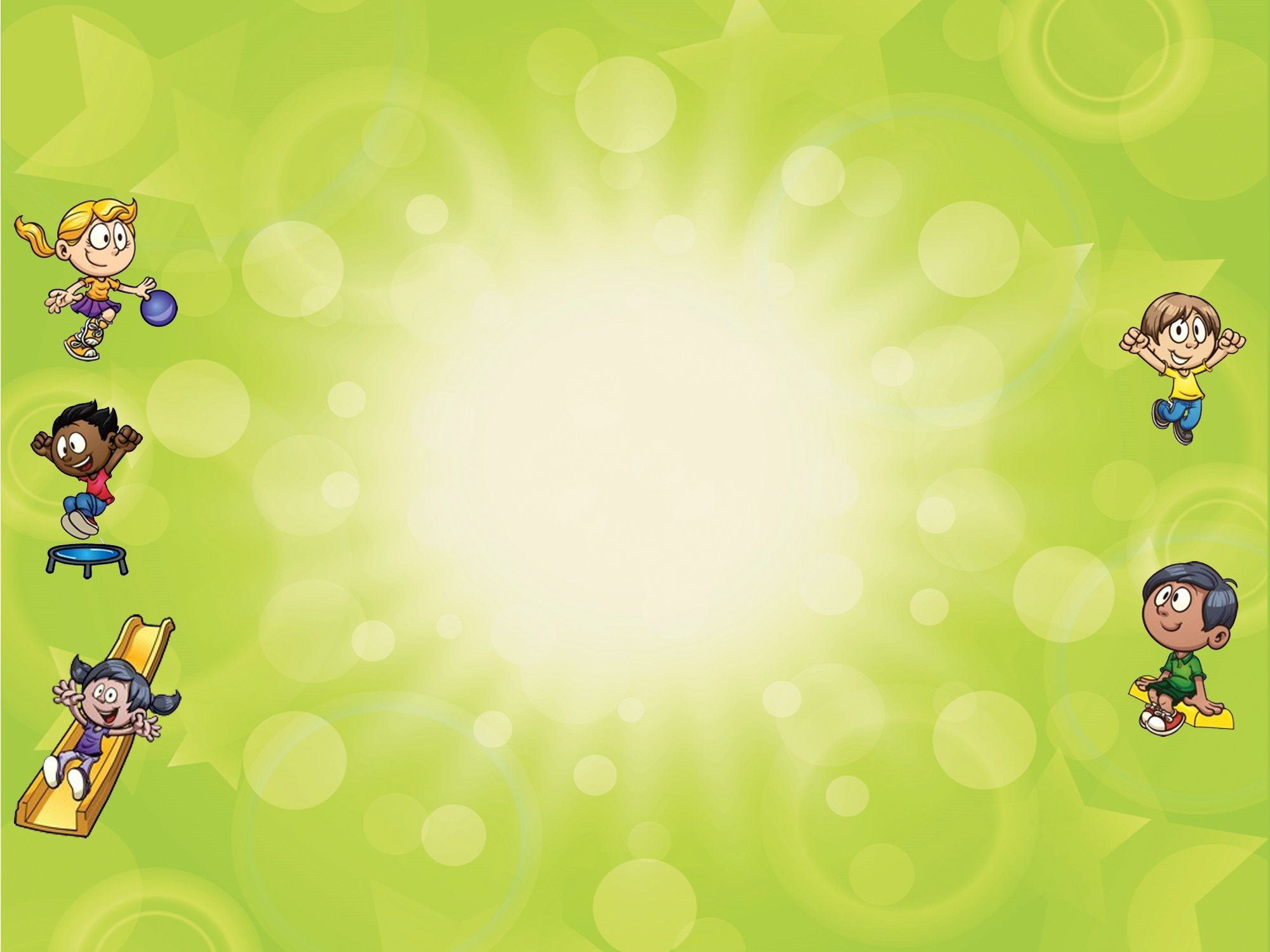 ЭСТАФЕТА «КТО БЫСТРЕЕ»
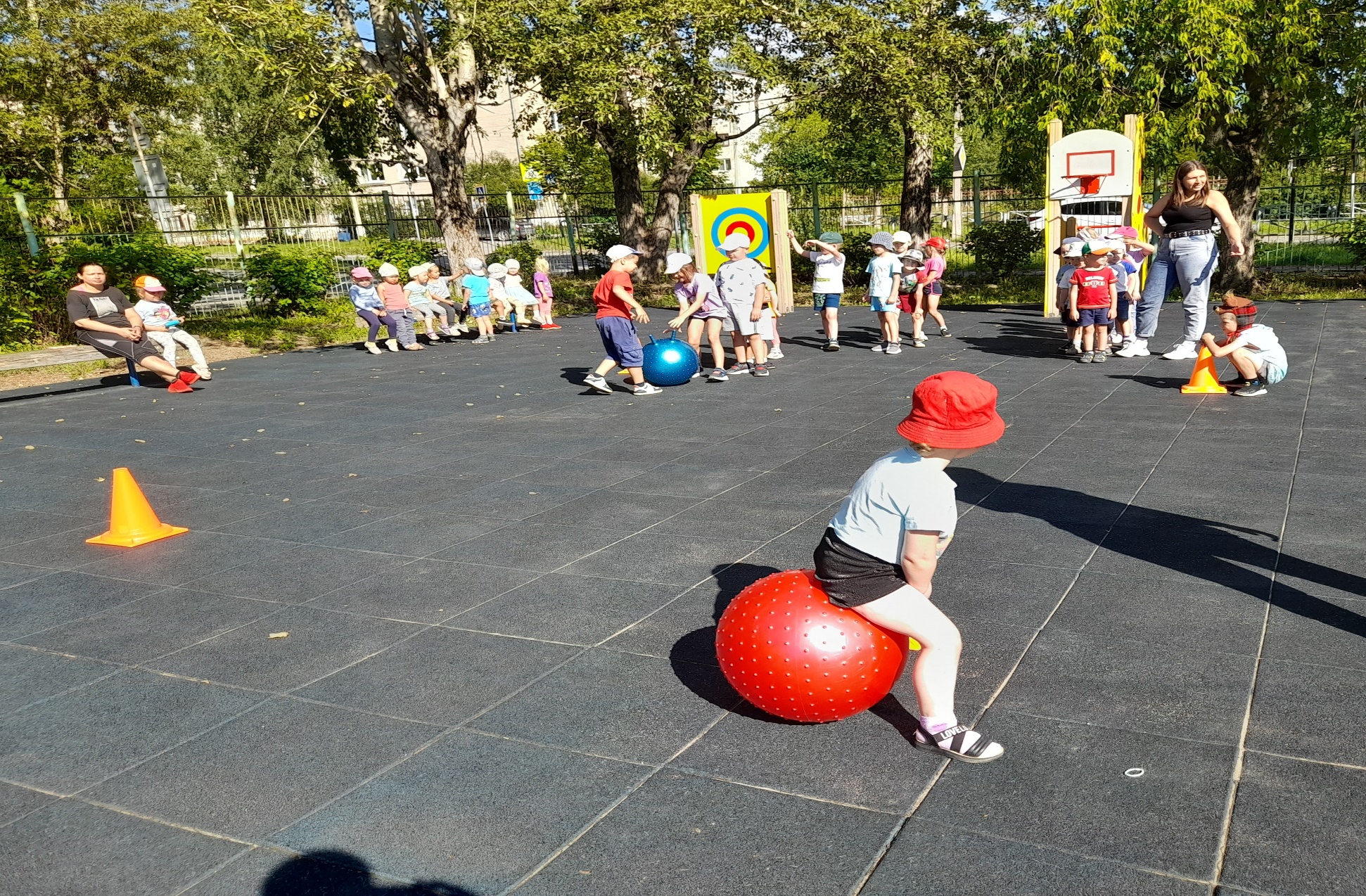 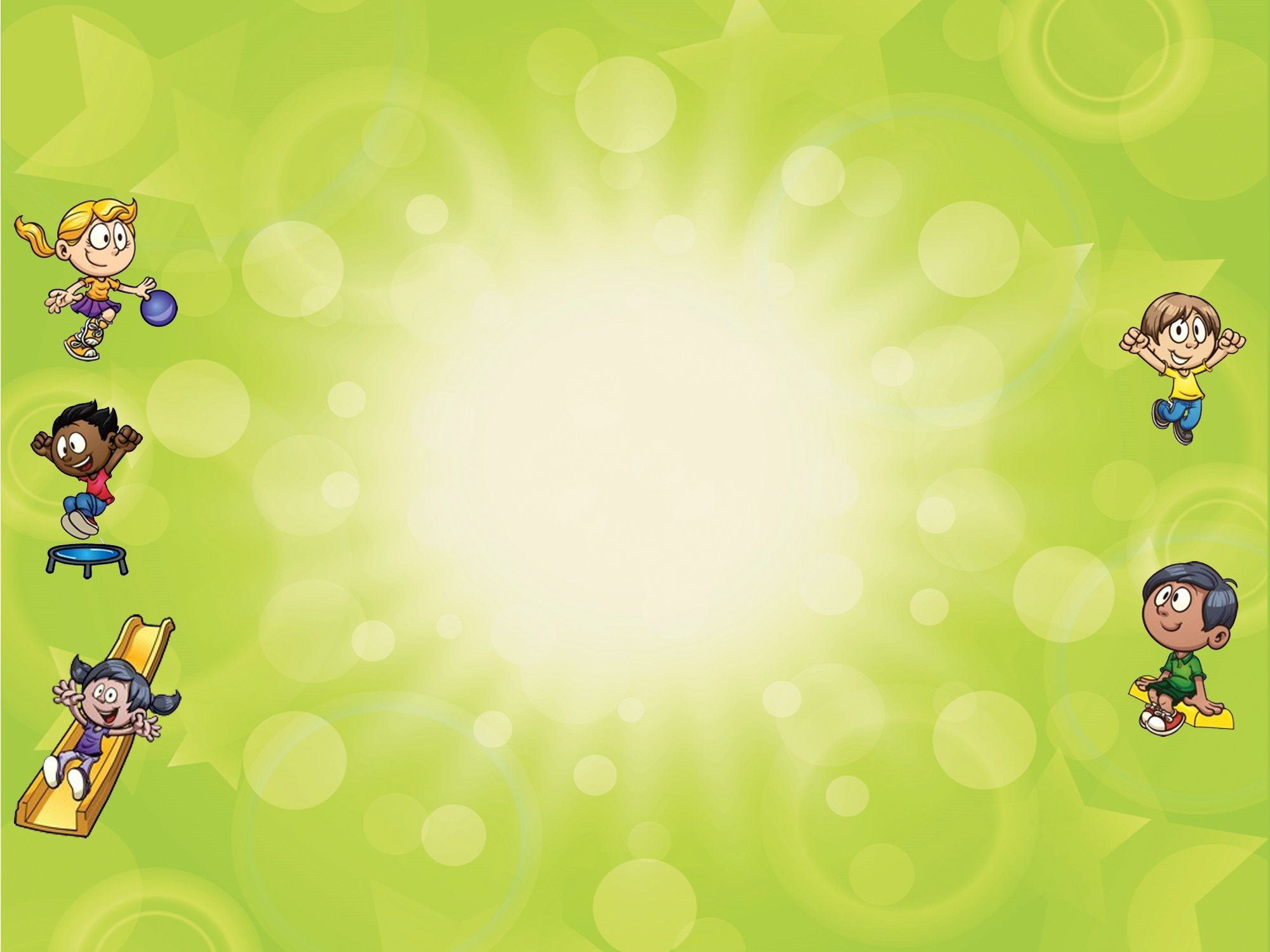 ЭСТАФЕТА «ПРОБЕГИ С МЯЧОМ»
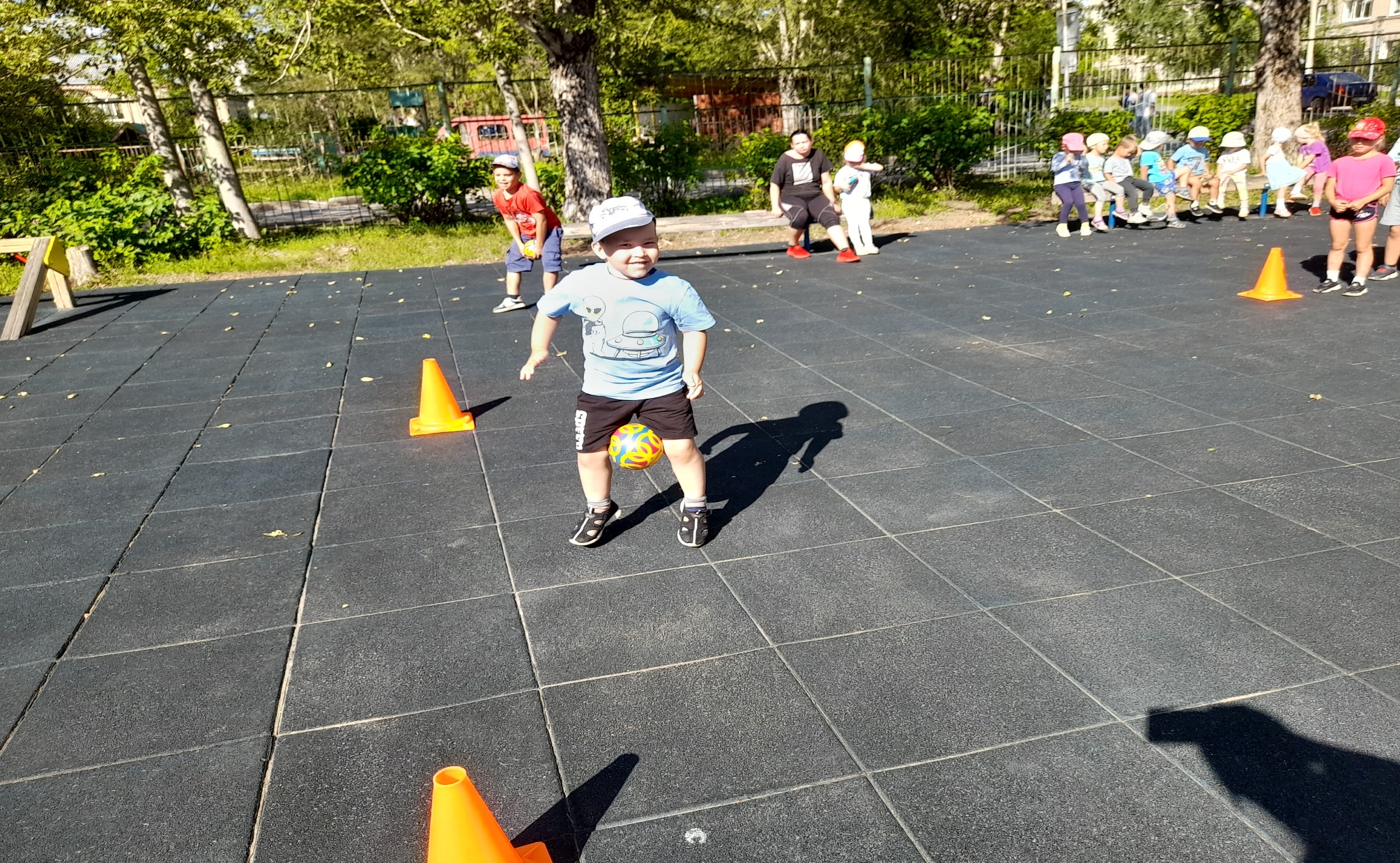 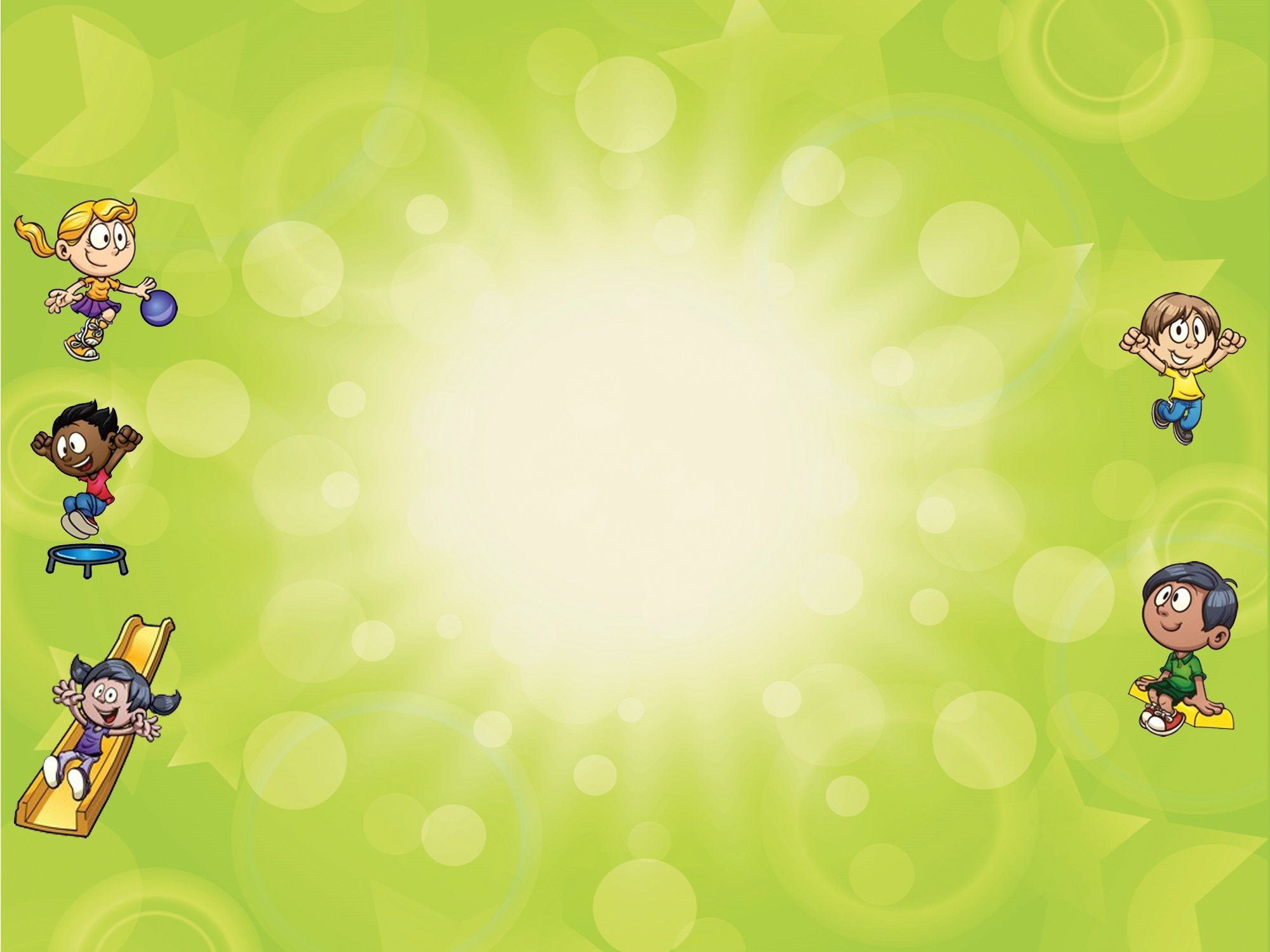 ЭСТАФЕТА «ПОПАДИ В КОРЗИНУ»
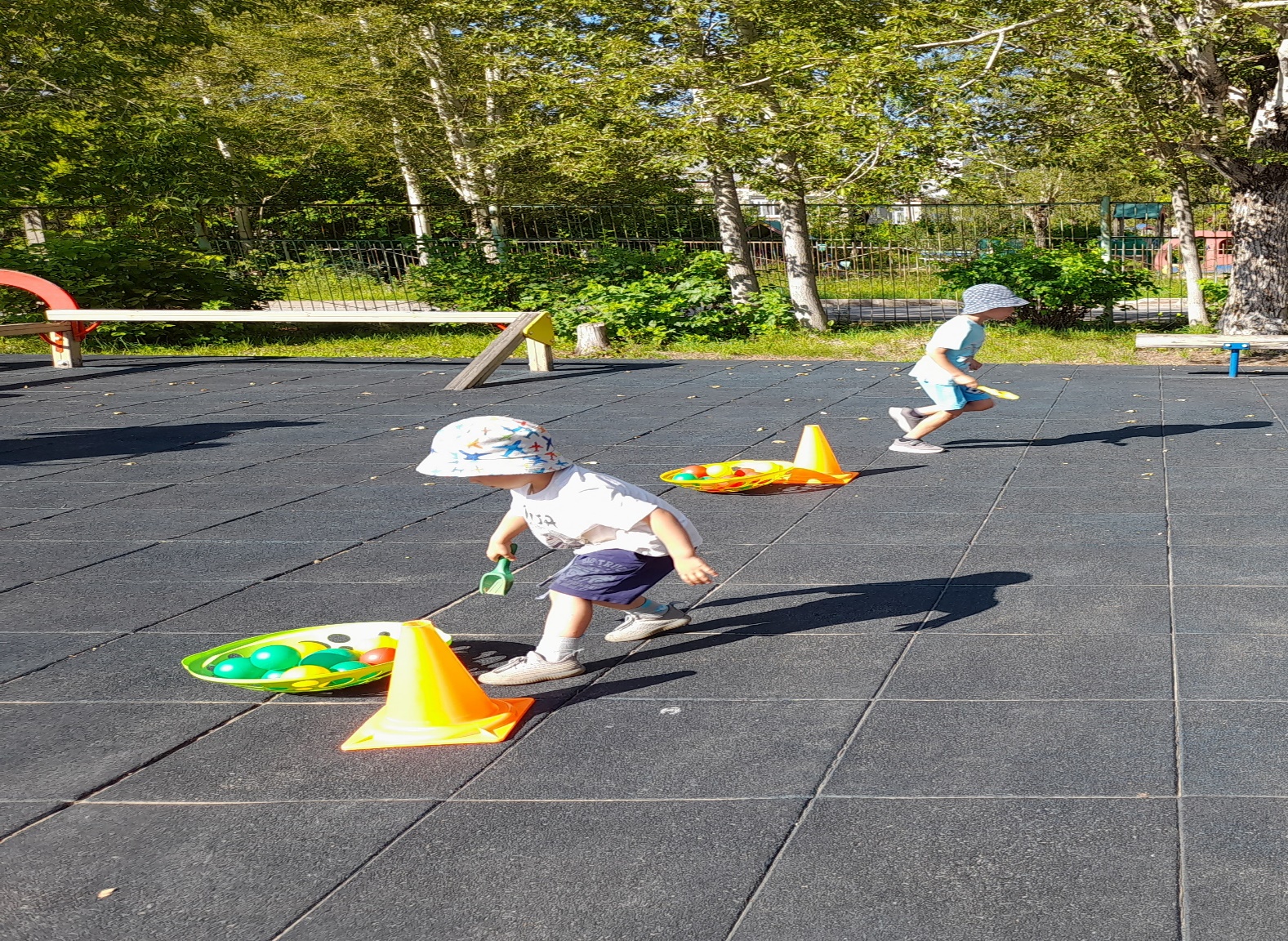 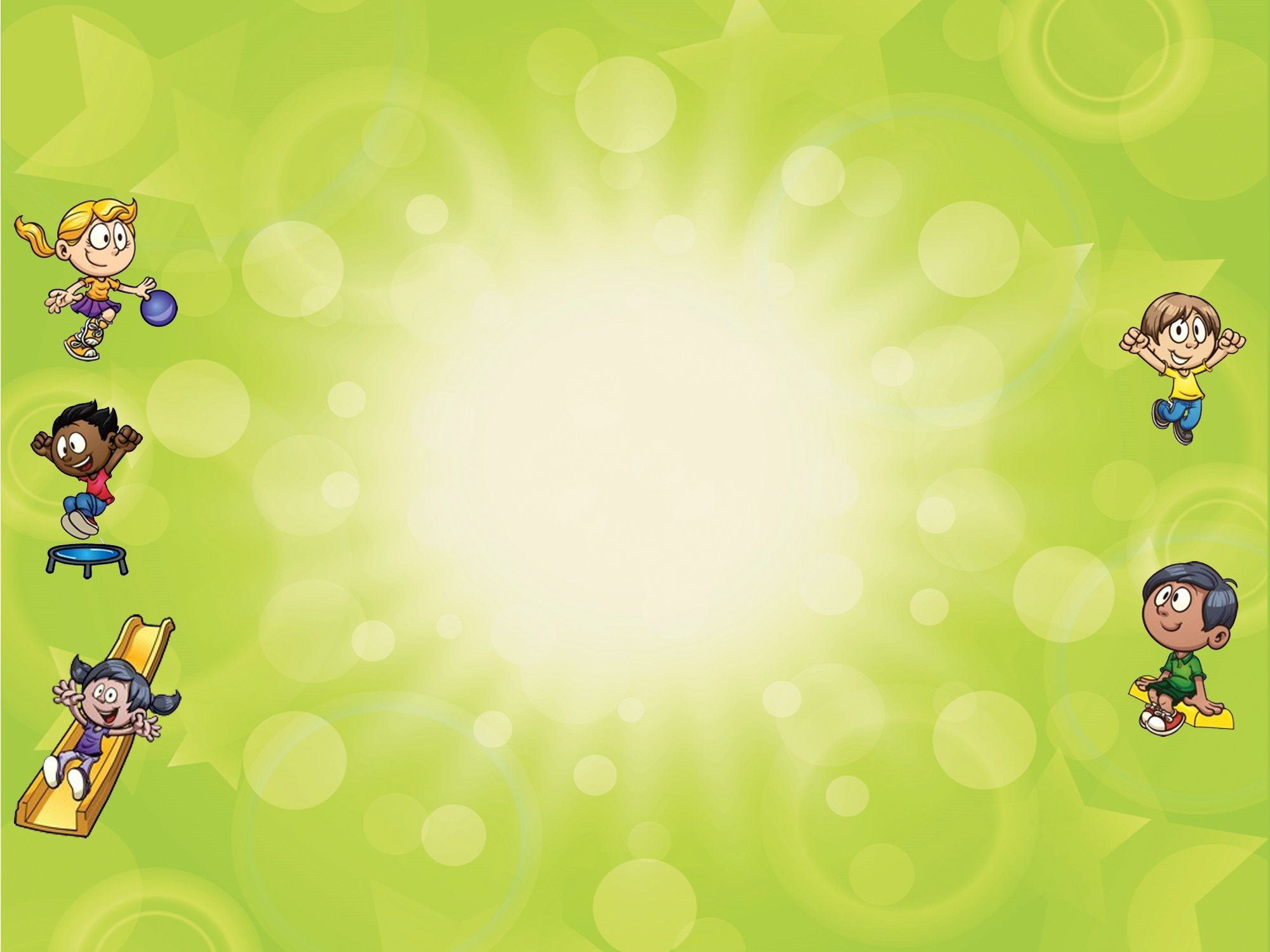 ЭСТАФЕТА «ПЕРЕНЕСИ ЯБЛОЧКО В СОВОЧКЕ»
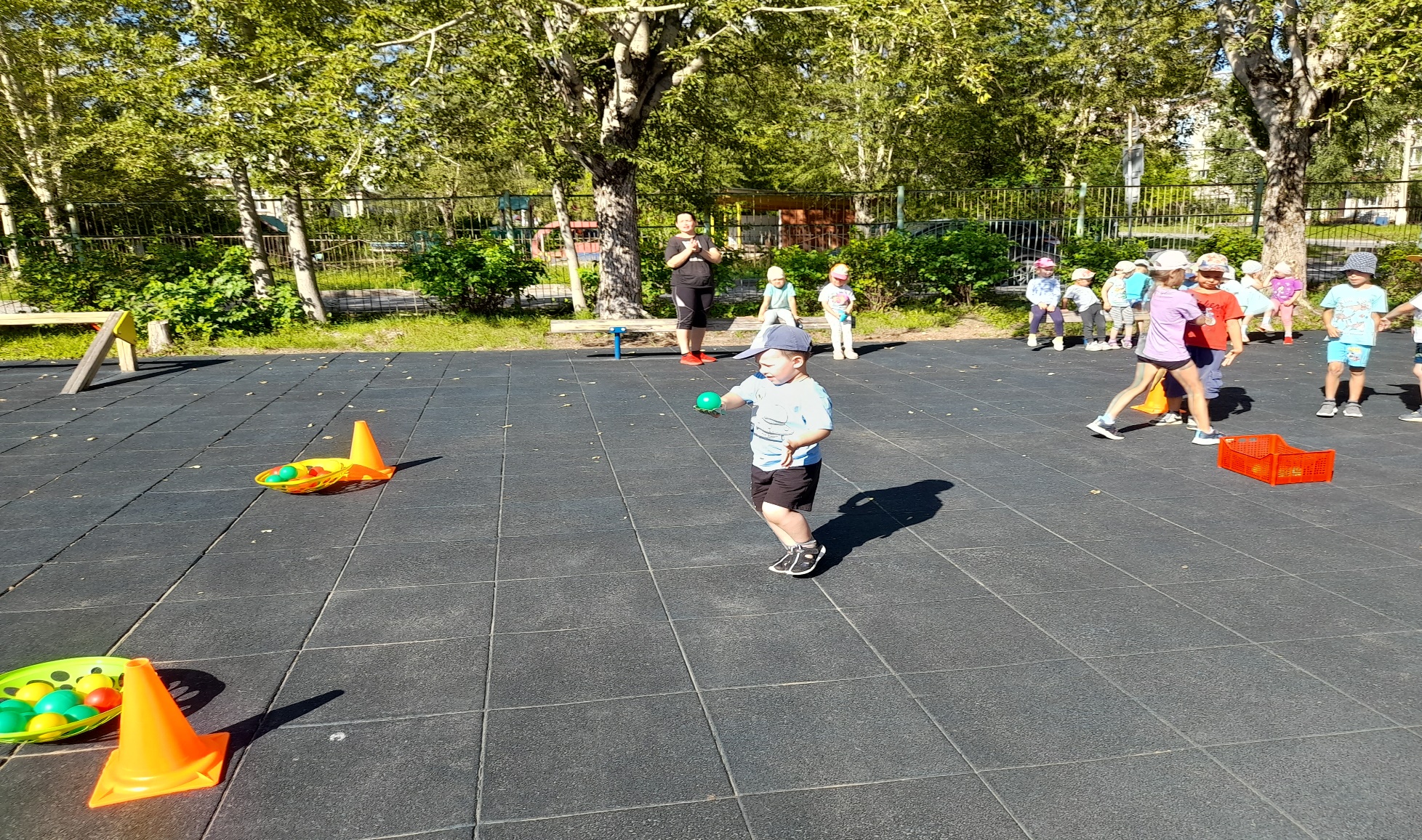 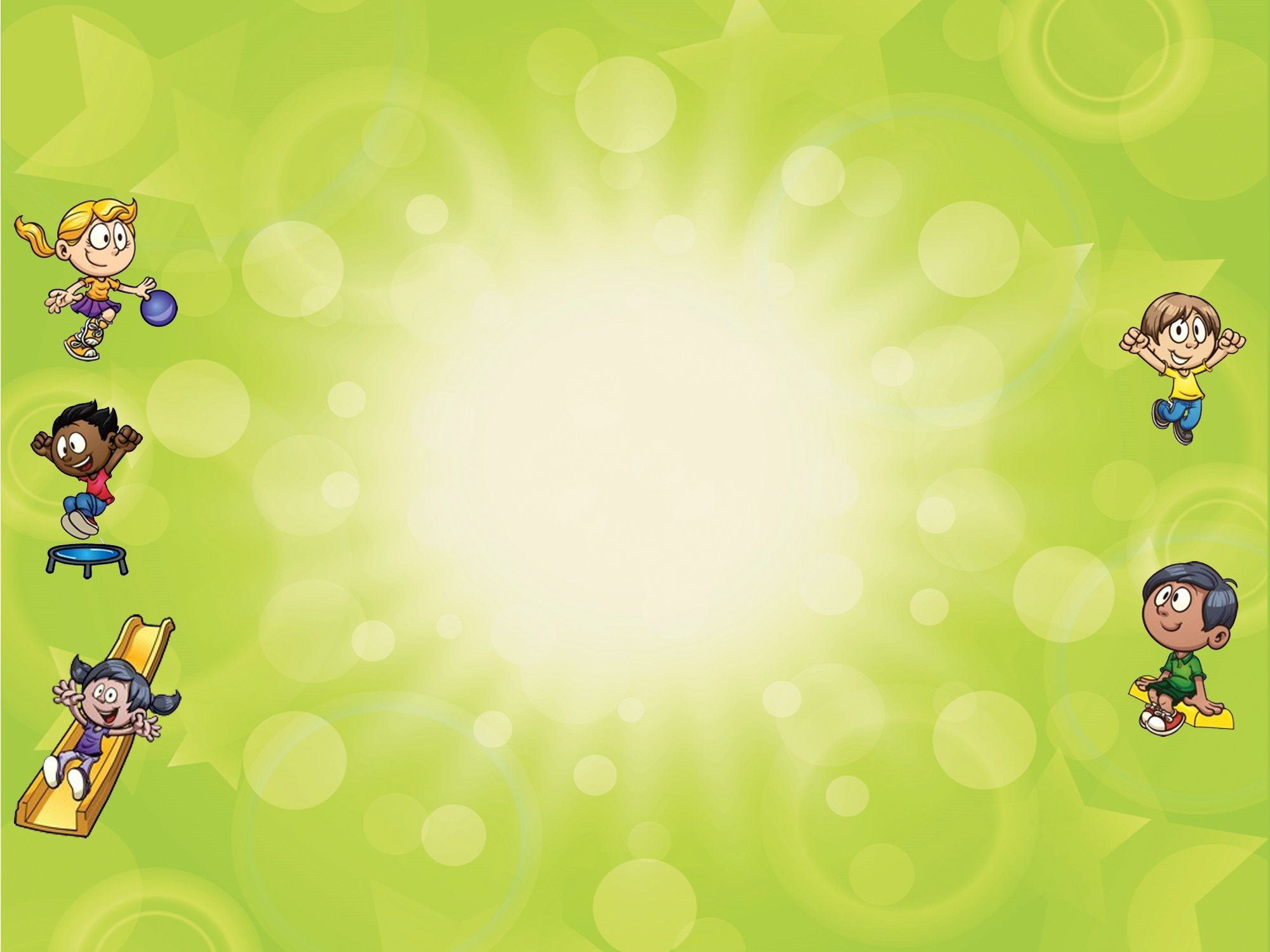 ЭСТАФЕТА «СОБИРАЕМ УРОЖАЙ»
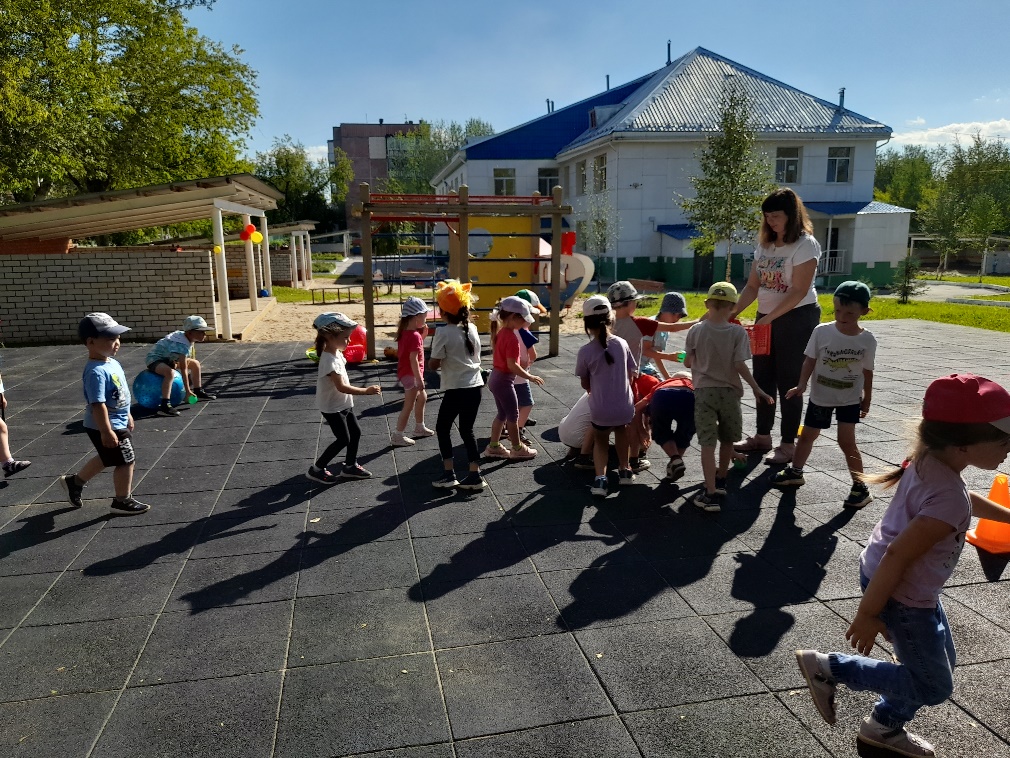 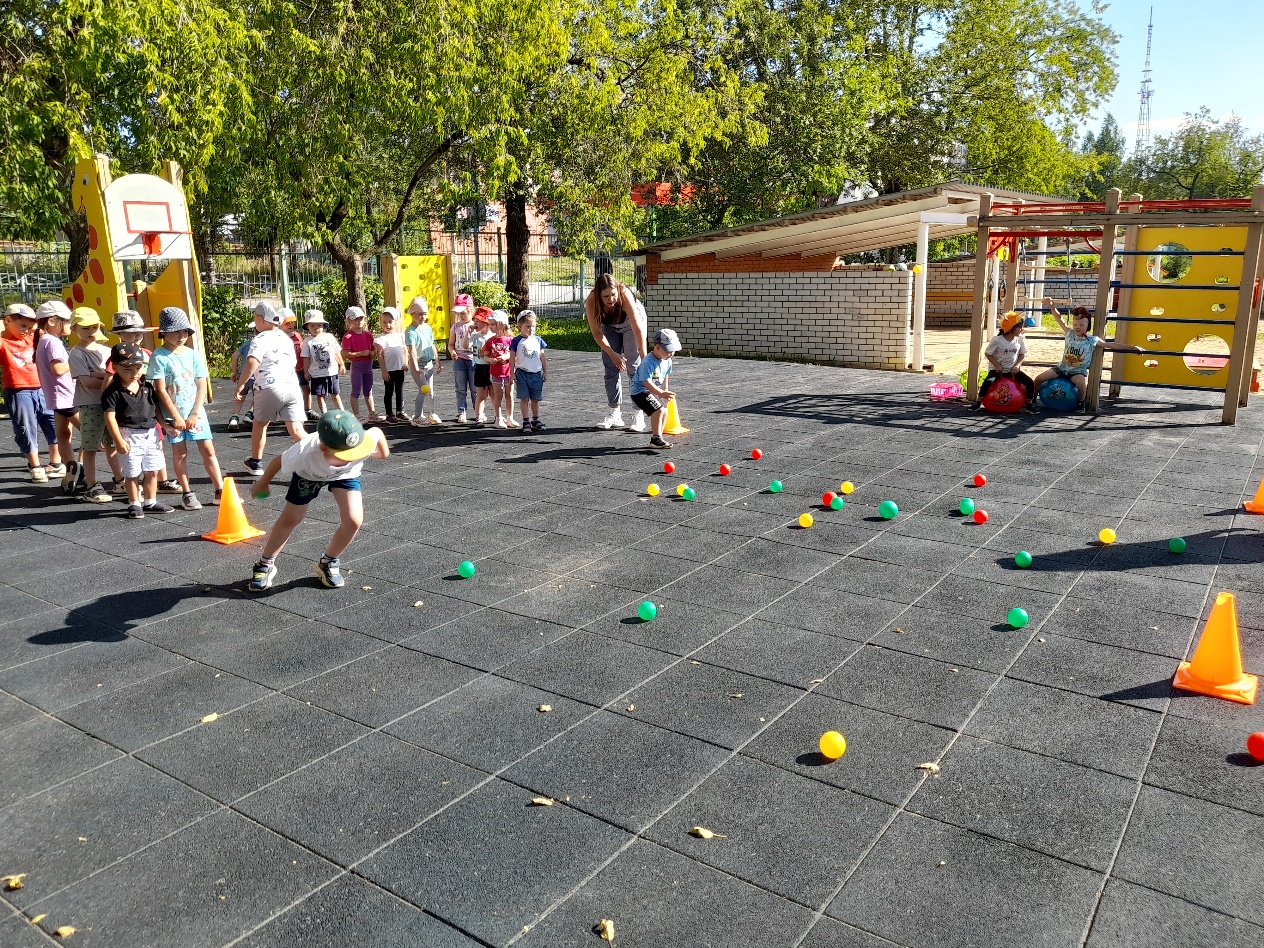